Örgüt ve İşletme
Sunum İçeriği
İşletmenin Tarihsel Gelişimi
İşletminin Tanımı
İşletme ile İlgili Yaklaşımlar
Temel Kavramlar , Tanımlar
Ekonomik Sistemler
Rekabet Türleri 
Üretim Faktörleri
Girişimcilik
Örgüt ve İşletme
İşletme Biliminin Tarihi Gelişimi
Hukuk Bilimi

İktisat 

İşletme
17. ve 18. yüzyılda yaşanan “Aydınlanma Dönemi” ile birlikte “Akıl Çağı” denilen dönem başlamıştır.

Özellikle Adam Smith çağının ekonomik etkinliklerini iyi gözlemleyerek rekabet ve girişimcilik temelinde bir ekonomik etkinliği savunmuş ve günümüzün kapitalist ekonomi düzenine ilişkin ilk tartışmaları yapmıştır.
Sanayi Devrimi
18. yüzyılın ikinci yarısında İngiltere’de başlayan ve 18. yüzyılın sonlarında bütün Avrupa’yı sarsan “Sanayi Devrimi” toplumsal yapıda ve iş yaşamında birçok değişikliklere neden olmuştur. Sanayi devrimiyle birlikte ortaya çıkan makineleşme fabrika sisteminin oluşmasını sağlamıştır. Fabrikaların hızla artmasıyla yeni kentlerin oluşması büyük örgütlerin ortaya çıkması çalışma alanlarının genişlemesi sonucu yönetsel konularda kontrol ve uyumlaştırma sorunlarıyla karşı karşıya kalınmıştır. Bunun yanı sıra ücret sistemlerinin ortaya çıkması ve işbölümünün zorunluluk haline gelmesi diğer gelişmeler arasında sayılabilir.
Bilgi Devrimi
Özellikle İkinci Dünya Savaşının sonrasında yaşanan hızlı teknolojik gelişmeler büyük ölçüde bilgi teknolojilerindeki ilerlemelerden kaynaklanmaktadır. Bilgi teknolojilerindeki hızlı gelişimi destekleyen en önemli etkenlerden birisi savaş sonrası yaşanan gelişmelerin işletmeler için birim zamanda işlenmesi gereken bilgi miktarını önemli ölçüde artırarak bir bilgi patlamasına sebep olmasıdır. Hızla değişen dinamik çevresel koşullar işletmelerin değişime uyum ve kendilerini sürekli yenileme için ihtiyaç duydukları ve analiz etmek zorunda kaldıkları bilgi miktarını daha da artırmıştır. Böylece kitle üretim ve kitle tüketim kavramlarının ön planda olduğu sanayi toplumundan bilgi toplumuna geçiş hızlanmıştır.
Küreselleşme
Bu hızlı değişim süreci içinde Dünya ülkelerinin ekonomileri klasik yaklaşımlar ile tanımlamakta güçlük çekilen yeni oluşumlar çerçevesinde sürekli gelişme göstermektedir. Son yıllarda yaşanan bu değişim süreci sanayi devriminin sonucu ortaya çıkan toplumsal ve endüstriyel dinamikleri açıklamada yeterli olan klasik iktisat üretim ve yönetim kavramların geçerliliğini tartışılır hale getirmekte ve ortaya çıkan yeni ekonomik toplumsal ve endüstriyel dinamikleri açıklayabilecek modern kavramların geliştirilmesine neden olmaktadır.
Yaklaşımlar
1)Klasik Yönetim Anlayışı
2)Bilimsel Yönetim Anlayışı
3)Yönetsel Teori
Klasik Yönetim Anlayışı
Yönetim uygulamacıları arasında en eski ve en geniş alanda kabul edilen düşünce okulu “Klasik Yönetim Yaklaşımı”dır. Bu yaklaşım örgütlerdeki yönetime bilimsel ve rasyonel bir taban getirmek amacıyla 1885-1940 yılları arasında gelişim göstermiştir. Yaklaşımın doğuşu endüstri devrimi ile birlikte insanların küçük çaplı dükkanlarda ve evlerde el emeği ile üretim yerine toplu halde fabrikalarda çalışmaya başlamasıdır. Endüstrileşme tüm iş faaliyetlerinin etkin planlanması örgütlenmesi yöneltilmesi ve kontrolünü gerekli kılmıştır
Bilimsel Yönetim
Frederick Winslow Taylor 1911 yılında yazdığı “Bilimsel Yönetimin Temelleri” adlı eseri nedeniyle bilimsel yönetimin babası sayılmaktadır. Çalışmaları işyerinde zamanın etkin kullanımı üzerine yoğunlaşmıştır. İlk çalışmaları Midvale Çelik Şirketi’nde bir işçinin sarf ettiği beygirgücü ile bu işin işçiyi yorması arasındaki ilişki üzerine kurulmuştur. O tarihe kadar bir işçinin verimlilik düzeyini belirleyen ana faktörün yalnızca dayanıklılık olduğu düşünülürken Taylor çalışmaları sonucunda işçinin yük altında geçirdiği zaman dinlenme süresi ve dinlenme periyotlarının uzunluğu ve kısalığının etkili olduğunu belirlemiştir
Taylor
Taylor’ın teorisinin tamamı yönetimin ve işçilerin öncelikli ilgisinin aynı olduğu varsayımına dayanmıştır. Eğer yönetimin amacı daha düşük işçi ücreti ise işçilerin daha yüksek ücret amacı yaptıkları işin ölçülebilir olmasından dolayı daha karşılanabilir olacaktır. Taylor yine bu varsayıma dayanarak işçilerin bilimsel yönetimin avantajlarını anlamasıyla yakınmaktan vazgeçerek yönetime karşı daha olumlu bir yaklaşım sergileyeceklerini öne sürmüştür
Taylor – 4 Temel İlke
-El yordamıyla gerçekleştirilen yöntemler yerine bilimsel yöntemlerle geliştirilmiş uygulamalar kullanılmalıdır -Elemanların seçimi eğitimi ve geliştirilmesinde bilimsellikten yararlanılmalıdır -Bilimsel yöntemlerin uygulandığından emin olmak için işçilerle işbirliği yapılmalıdır -İş yöneticiler ve işçiler arasında bölüşülmelidir. Böylelikle yöneticiler bilimsel yönetim ilkelerini planlamada işçiler ise işin gerçekleştirilmesinde kullanabilirler.
Yönetsel Teori
Bilimsel yönetim çalışanlara birer birey olarak ve görevleri çerçevesinde odaklanırken genel yönetim teorisi örgütlerdeki yönetimin bütünüyle ilgilenir. Genel yönetim teorisi yönetsel fonksiyonlar düşünüldüğünde daha geniş çaplı bir teori ortaya koymaya çalışmaktadır.
Fayol
Ondokuzuncu yüzyılın sonlarında bir Fransız olan Henri Fayol “sistematik yönetim teorisi”ni (systematic management theory) geliştirmiştir
Endüstriyel Faaliyetleri 6 Ana Gruba Ayırmıştır
1.Teknik (Üretim ile ilgili) 2. Ticari (Satınalma satma vb.) 3. Finansal (Sermayenin nasıl optimum kullanılacağı) 4. Güvenlik (Örgüte ait aktiflerin ve insan kaynağının korunması)5. Muhasebe 6. Yönetimsel (Planlama örgütleme yöneltme koordinasyon ve kontrol)
Fayol Yönetim İlkeleri
- İş bölümü İlkesi- Yetki ve Sorumluluk İlkesi - Disiplin İlkesi- Kumanda Birliği İlkesi- Yönetim Birliği İlkesi- Genel Çıkarların Kişisel Çıkarlara Üstünlüğü İlkesi- Çalışanların Ödüllendirilmesi- Merkezileşme İlkesi - Hiyerarşi İlkesi - Düzen İlkesi- Eşitlik İlkesi- Personelin Devamlılığı İlkesi- Girişim İlkesi- Birlik Ruhu İlkesi
Genel Tanımlar
İhtiyaç            gereklilik, yokluk
Ekonomik bir kavram olarak ihtiyaç; “giderilmek isteği ile birlikteki yokluk duygusu” olarak tanımlanabilir.
İhtiyaçtan Ekonomik Faaliyete
İhtiyaçtan Ekonomik Faaliyete
İhtiyacın Ortaya Çıkışı
İhtiyaç Sürekli Tatmini
Psikolojik ve fizyolojik köklere dayanan ihtiyaçlar karşılandıkça önce artan bir haz verir. 

Karşılanmaya devam ettikçe bir noktadan sonra duyulan haz azalarak sonunda elem’e ve acıya dönüşmektedir.
İhtiyaçların Sınıflandırılması
Birincil İhtiyaçlar

İkincil İhtiyaçlar
Maslow’un İhtiyaçlar Hiyerarşisi
Fizyolojik İhtiyaçlar
	Yemek, su, uyku, dengeli beslenme, ısı, giyinme, barınma, v.b.

Güvenlik İhtiyacı
	Tehlikeye, tehdide ve yokluğa karşı korunma ihtiyacı.

Ait Olma ve Sevgi İhtiyacı
	Ait olma, sevme, sevilme (Örn: İşletme içinde oluşan enformel gruplar)
Maslow’un İhtiyaçlar Hiyerarşisi
Saygı Görme İhtiyacı
	İnsanlar başkalarının kendisine değer vermesini, saygı göstermesini ister. 

Kendini Gerçekleştirme İhtiyacı
	Bundan önceki her türlü ihtiyaçlarının tatmin olma mutluluğunu görmüş olan kişiler için ortaya çıkar.
	
	Kişinin kendi kendine yeterli olması, devamlı olarak kendisini geliştirmesi, yaratıcı olma.

	Örnek: Rahmi Koç ve Koç Sanayi Müzesi
Maslow’un İhtiyaçlar Hiyerarşisi
İşletme
İşletme terimi üç farklı anlamda kullanılır:
 
Bir aracı çalıştırma, ona “iş gördürme”.

Çeşitli işlerin, faaliyetlerin yapıldığı yer, “iş – yeri”.

Maddi ve beşeri unsurlardan oluşan bir “üretim birimi”.
İşletme
Belirli bir amacı gerçekleştirmek için kurulan, üretim faktörlerini uyumlu bir şekilde bir araya getirerek toplumun ihtiyaçlarını karşılayacak mal ve hizmetleri üreten ekonomik bir birimdir.
İşletme
Bir ekonomik sistemin ihtiyaçlarını karşılamak için mal ve hizmet sağlayan, tüm kâr amaçlı faaliyet ve teşebbüslerdir.
İşletme
İnsan ihtiyaçlarını karşılamak için kurulan, işleyen ve işletilen iktisadi birimdir.
İşletmelerin Amaçları
Genel Amaçlar

Kâr sağlama amacı
Sosyal sorumluluk  (Topluma hizmet)

İşletmelerin Sorumlulukları

Devlete karşı
Topluma karşı
Ortaklarına karşı 
Çalışanlarına karşı
Çevreye karşı
Toplumda yer alan kurumlara karşı
Rakiplerine karşı 
Uluslararası sorumluluklar

Varlığını sürdürme ve büyüme amacı
İşletmelerin Amaçları
Özel Amaçlar

Daha kaliteli ve /veya ucuz mal ve hizmet sunma
Çalışanlara iyi ücret verme ve çalışma şartlarını iyileştirme
Yönetici yetiştirme ve çalışanları eğitme
Sürekli istihdam yaratma
İşletmecilikle İlgili BazıTemel Kavramlar
Kâr 
	Müşteri tatmini sağlayan, mal ve hizmetlerin yaratılması ve paylaşılması için, insan, teknoloji ve bilgiyi bir araya getiren ve belli bir risk alan  işletmecilerin kazancıdır. 

(Toplam Gelir – Toplam Gider ve Amortismanlar)
= KÂR
	
Toplam Gelirler
-(Toplam Giderler)
-(Amortismanlar)
Vergi Öncesi Kâr 
-(Vergiler)

Vergi Sonrası Net Kâr
İşletmecilikle İlgili BazıTemel Kavramlar
Toplam Gelir (Satış Gelirleri, Satış Hasılatı, Ciro) = Fiyat X Satış Miktarı


KÂR = Hasılat – Maliyet


Maliyet = Direkt işçilik + Hammadde maliyeti + Genel Üretim Maliyeti
Kâr Amacı Gütmeyen Örgütler
İlk öncelikli amacı kar elde etmek olmayan, topluma hizmet etmek gibi daha farklı amaçları gerçekleştirmek için faaliyet yapan kuruluşlar.

Örn: Kızılay, Üniversiteler, vakıf işletmeleri, dernekler v.s.
İşletme Türleri
Sosyal Kârlılık
Sosyal kârlılıkta doğrudan doğruya bir gelir elde etmek mümkün değildir.

Uzun dönemde toplum gelişmesine dolaylı katkı sağlamak söz konusudur.
İşletmecilikle İlgili BazıTemel Kavramlar
İş: Bireyi toplumsal, kültürel ve ekonomik çevreye bağlayan bir araç. 

Toplumsal prestij, 
Mevki,
Başarı sağlama, 
Amaçlara ulaşma, 
Kendilerini başkalarına kabul ettirme 
Kendi kişiliğine saygı gibi psikolojik ve toplumsal gereksinmelerin doyum aracı.
İşletmecilikle İlgili BazıTemel Kavramlar
Meslek: Bir kimsenin hayatını kazanmak amacıyla başvurduğu faaliyetlerin tümünü içeren daha geniş bir kavram.

Görev: Herhangi bir işletmede yerine getirilen özel rol / işlevler. 

Daha dar kapsamlıdır.
İşletmecilikle İlgili BazıTemel Kavramlar
Mal: İnsanların ihtiyaçlarını doğrudan veya dolaylı olarak karşılamaya yarayan her şey.

Hizmet: İnsanların ihtiyaçlarını karşılamaya yarayan ancak, gözle görülüp elle tutulamayan şeyler.
İşletmecilikle İlgili BazıTemel Kavramlar
Fayda: Mal ve hizmetlerin insanların ihtiyaçlarını giderme niteliği. 
	İşletmeler mal ve hizmet üreterek topluma fayda sağlarlar. 
Tüketim: Faydalı mal ve hizmetlerin insan ihtiyaçlarının karşılanması amacıyla kullanılması.
Ekonomik Bir Birim Olarak İşletme
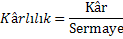 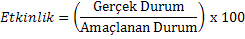 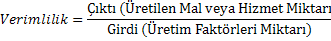 Kâr ve  Kârlılık
Belirli bir sürede elde edilen kârın, o süre içerisinde kullanılan sermayeye oranı kârlılık düzeyini gösterir.
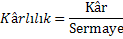 Kâr ve Kârlılık
İşletmeye koyduğunuz sermaye ne kadar kâr getirdi?

İşletmeler için kârlılığın yüksek olması bir  başarı  göstergesidir. 

Ciro Kârlılığı = Kâr / Satışlar 
Özsermaye Kârlılığı = Kâr / Özsermaye
Kârlılık Ölçütü Ne İşe Yarar?
İşletmenin faaliyetinin başarısını devamlı olarak ölçmeye imkan sağlar, 

Sermayenin gelecekteki kullanımından beklenen gelir düzerinden tahminler yapmaya imkan sağlar,

Farklı sanayi kollarındaki işletmelerin durumlarını karşılaştırmaya yardımcı olur.
Kâr Artırma Faaliyetleri
Hasılatı Artırma Faaliyetleri 
Maliyeti Düşürme
Üretim Faktörlerini Düzenli Bir Şekilde Sıralamak
Kâr Artırma Faaliyetleri :
Hasılatı Artırma Faaliyetleri 

Üretim kapasitesini artırma
Kaliteyi yükseltme
Reklam (İmaj yaratma)
Düşük fiyat
Kâr Artırma Faaliyetleri
Maliyeti Düşürme Faaliyetleri
 
Direkt işçilik masraflarını düşürme
Verimliliğin artırılması 
Primli ödeme sistemi
Yapılan işle orantılı ödeme
Motivasyon etkisi
Hammadde masrafını düşük tutma
Genel üretim masrafını düşürme
Kâr Artırma Faaliyetleri :
Üretim Faktörlerini Düzenli Bir Şekilde Sıralama Faaliyetleri

Pazar araştırması yapma
Tedarik
Üretim
Satış
Verimlilik
Üretilen  mal veya hizmet miktarı ile bunların üretilmesi için gerekli insan ve diğer kaynak girdileri arasındaki ilişki. 

Verimlilik iki şekilde arttırılabilir: 
Aynı çıktıyı daha az girdi kullanarak elde etmek
Aynı miktar girdiyi daha etkin kullanarak
Verimlilik
İşletmenin sahip olduğu bütün kaynakları en etkin şekilde kullanarak en iyi sonucu elde etmek.
Verimlilik – Kârlılık İlişkisi
Verimli bir işletme Kârsız bir işletme olabilir mi? 


Verimsiz çalışan bir işletme Kârlı olabilir mi?
Etkinlik
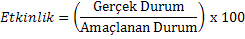 Etkinlik
Faaliyetler sonucunda hedeflerine ölçüde ulaşıldığının araştırma çabalarına etkinlik denir.
 
Başka bir tanımla etkinlik; işletmenin amaca ulaşabilme yeteneği olarak da ifade edilebilir.
Etkinlik
Bir örgüt hedefe ulaşmakta ne kadar başarılı olmuşsa o kadar etkin demektir. 

İşletme ilk kuruluş aşamasında ve üretim sürecini planlarken etkinlik ilkesine göre hareket eder. 

İşletmede etkin bir çalışma yapacak şartların yokluğu verimliliği de olumsuz yönde etkiler. 

Etkinlik derecesi bir işletmenin rasyonellik düzeyini gösteren unsurlardan biridir.
Etkililik
En az harcama ile en fazla sonuç elde etme
EKONOMİK SİSTEMLER:
Kapitalizm: Özel teşebbüs sistemi

Komünizm: Üretim faktörleri topluma ait

Sosyalizm : Üretim faktörleri devlete ait

Karma Ekonomi: Ekonomide hem devletin, hem özel sektörün olduğu sistemler.
Özel Teşebbüs (Girişim) Sistemi (Kapitalizm)
İşletmelerin başarı ya da başarısızlıklarının kendi eylemlerine bağlı olarak değiştiği rekabete dayalı bir ekonomik sistem.
Rekabet
İşletmelerin daha çok sayıda müşteri kazanabilmek için bir mücadele içinde olmaları.
Rekabet Türleri
Tam  Rekabet   
	Piyasada bir çok firmanın bulunması. Tek bir işletmenin kendi başına piyasa fiyatını belirleyemediği ortam. 
	
	Örnek: Tekstil sektörü 

Monopolistik (Tekelci) Rekabet
	Bazı firmaların bazı ürünleri açısından rakiplerinden farklı olmaları.  Bu durum işletmelere fiyatları değiştirme gücü verir.

	Örnek: Büyük perakende mağazalar
Rekabet Türleri
Oligopol
	Piyasada az sayıda satıcı işletme vardır. Pazara giriş zordur. Az sayıdaki satıcılar piyasa fiyatını kontrol ederler.  
	
	Örnek: Turkcell – Vodafone- Avea 

Monopol
	Piyasada tek bir işletme vardır, başka rakip yoktur. Bu firma piyasada fiyatı oluşturur. 

	Örn: Tekel – Türk Telekom
Tam Rekabet
Monopol
Oligopol
Tekelci Rekabet
Kapitalizm
Özel Girişim Sisteminin Dört Unsuru

Özel mülkiyet

Kâr elde etme

Serbest seçim: 
	(Vatandaşların serbest olarak istihdam, satın alma ve yatırım konularında seçim yapabilmeleri. İş değiştirme, Ücret görüşmeleri, Ortak İşgücü sendikaları)

Açık Rekabet
Üretim ve Üretim Faktörleri
Üretim

	İşletme biliminde her türlü fayda yaratmaya, diğer bir deyişle iktisadi mallar ve hizmetler meydana getirmeye üretim denir. 

	Üretim faaliyeti için bir araya getirilmesi gereken bazı temel unsurlara da  “üretim faktörleri” denir.
Üretim ve Üretim Faktörleri
Üretim Faktörleri Açısından İşletme: 

	Üretim faktörlerinin uyumlu bir şekilde bir araya gelmesiyle oluşan bir birim olarak tanımlanabilir.   

“Uyum”;
	Üretilecek mal veya hizmetin niteliğine göre gerekli miktarda, gerekli nitelikte, (gerekli olduğu zaman) üretim faktörünün bir araya getirilmesi.
Üretim Faktörleri
Doğal Kaynaklar
Emek (İnsan Kaynakları) 
Sermaye
Girişimci
Doğal Kaynaklar
Doğal yaşamda bulunan ve üretim için girdi olabilen her türlü kaynak.  

Toprak,  
Tarımsal alanlar, 
Ormanlar,
Akarsu,	
Göl  ve Denizler,
Yeraltı Zenginlikleri (Madenler,  Doğal Gazlar,  Petrol ve Yeraltı Suları)
Doğal Kaynaklar
Doğal Kaynaklar sınırlı olarak bulunduğu için kıt kaynaklar arasında yer alır. 

Türkiye : Kendi kendini besleyebilen az sayıdaki ülkelerden bir tanesi. 
Arap Ülkeleri : Bugünkü durumlarını zengin yer altı kaynaklarına borçlu.
Afganistan: Yer altında yatan ancak işlemeyen madenler. Toprak üzerinde bir şey yok. 
Avrupa Ülkeleri:Kendisinde olmayan doğal kaynaklara (sömürgecilik ile) bir şekilde sahip olması ve işlemesi.
Emek (İnsan Kaynakları)
Üretimin en önemli unsuru.

Emek kim? 

Büyük bir firmanın tepe yönetimini oluşturan yöneticilerden, kendi başına iş yapan oto tamircisine kadar herkes.
Sermaye
İşletmelerin faaliyetlerini sürdürebilmeleri için gerekli olan finansal kaynaklar.  

	Para, Hisse senetleri , Tahvil vb. 
+
	Makineler, Araçlar, Binalar, Malzemeler  vs.
Sermaye
Sermaye salt para anlamına gelmez. 

Sermaye, insanlar tarafından üretilmiş üretim araçlarının tümü. 

İnsan yapısı olan ve üretimde insan emeğinin verimliliğini arttıran her türlü alet, makine, tesis, bina ve malzeme. 

Sermayenin doğal kaynaklardan farkı, insanlar tarafından üretilmiş olması.
Girişimci
Girişimci (müteşebbis) ilk üç üretim unsurunu bir araya getiren ve sisteme katan kişi (ya da kuruluştur). 

TOPLUMUN GEREKSİNİMLERİNE CEVAP VERMEK VE KÂR ELDE ETMEK AMACIYLA RİSK ALAN VE SIFIRDAN BİR İŞ KURAN İŞ İNSANIDIR.
Başarılı Girişimcilerin Özellikleri
İçsel  Kontrol 
Enerjisinin Çok Olması
Başarma İhtiyacı
Belirsizliğe Katlanma 
Zamana Karşı Duyarlı Olma
Kendine Güven 
Kendi Kendinin Patronu Olma 
Yaratıcılık
Optimizm
Vizyon Sahibi Olma
Girişimci vs. Yönetici
Girişimci;

Üretim faktörlerini, başkalarının ihtiyaçlarını karşılamak için tedarik eden ve uygun şekilde birleştiren kimsedir. 
Kâr amacı güder ve risk alır. 

Profesyonel Yönetici;

Kâr ve riski başkalarına ait olmak üzere, üretim faktörlerini tedarik ederek, mal veya hizmet üretimi için yöneten kişidir. 

İyi bir yönetici olmak, iyi bir girişimci olmayı gerektirmez.
Girişimci Türleri
Klasik Girişimci : Yukarıda anlatılan girişimci tipi. 

İşletme İçi Girişimci	: Girişimci ruhu olan , büyük bir işletme içinde yeni ürünler, fikirler, ticari girişimler geliştirebilen kişi. 

Değişim Ajanı : Modern pazarlarda işletmelerinin rekabetçiliğini korumak ve mevcut faaliyetleri tekrar diriltmek (atağa geçirmek) için çalışan yöneticiler.
Üretim Faktörlerinin Kazançları
Doğal Kaynaklar	:	Kira
Emek			:	Ücret
Sermaye		:	Faiz
Girişimci		:	Kâr
Örgüt Kültürünün İşletmeler Açısından Önemi
İşletmelerin hedeflerine ulaşıp başarılı sonuçlar almasında etkili unsur yalnızca çalışanların yetenekleri değildir. Organizasyonun yapısı ya da faaliyetlerin bölümlendirilmesi de değildir.

Tüm unsurların bir arada uyumlu bir bitin oluşturması gerekir.

İşletmenin iç ve dış çevrede algılanabilen bir tarzı, bir karakteri olmalıdır.
Örgüt Kültürünün İşletmeler Açısından Önemi
Bir işletme diğer işletmelerden farklı bir kimlik ortaya koyabilmelidir. Bu kimlik örgüt kültürüdür.

Örgüt kültürünün yarattığı kimlik çalışanlar üzerinde, yazılı kurallardan ya da üstlerin yetki kullanımından çok daha etkili olabilir.

Örgüt kültürü, işletme ve amaçlarının anlaşılmasını, benimsenmesini, bunlara yönelik bütünleşik davranışlar içinde olunmasını sağlar.
Örgüt Kültürünün İşletmeler Açısından Önemi
İşletmeler birer açık sistemdir. Örgüt kültürü, bir işletmeyi dış çevreden ayıran sınırları çizer.

Örgüt kültürü yeterince güçlü etkiye sahip ise, işletmeyi faaliyetleriyle, çalışanlarıyla, tüm donanımı bir arada tutar.

Örgüt kültürü, tutum ve davranışları konusunda çalışanlara yol gösterici bir rol oynar. Özellikle işletmeye yeni katılanlar için bu destek gereklidir.
Kaynaklar
1)Dr. Cem DİKMEN
Arş. Grv. Gültekin ALTUNTAŞ- Ders Notları
2) İşletme Yönetimine Giriş- Prof.Dr.Ömer Dinçer